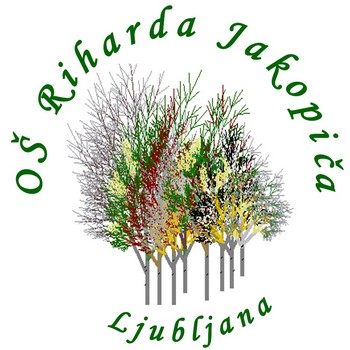 OTROKOVEPRAVICE
DELOVNI UČBENIK STR. 66-69
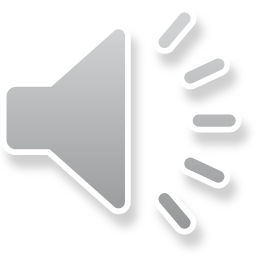 ZAKAJ SO OTROCI POSEBEJ ZAŠČITENI?
Otroke ščiti KONVENCIJA O OTROKOVIH PRAVICAH, ki jo je sprejela OZN. Imajo pravico do zaščite pred nasiljem, mučenjem, poniževanjem, zanemarjanjem, malomarnim ravnanjem, trpinčenjem, izkoriščanjem, spolnimi zlorabami, drogami …

Glavni razloga: RANLJIVOST in da se še učijo ODGOVORNOSTI.
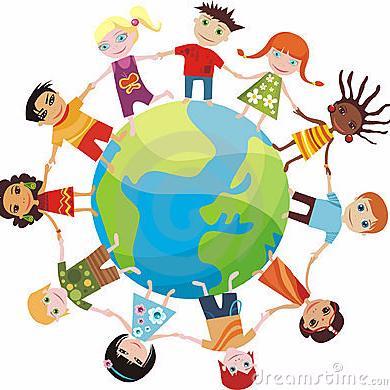 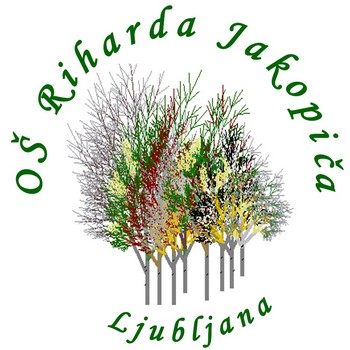 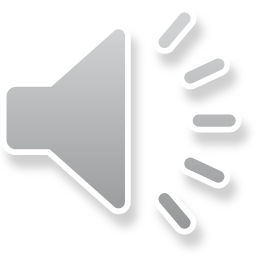 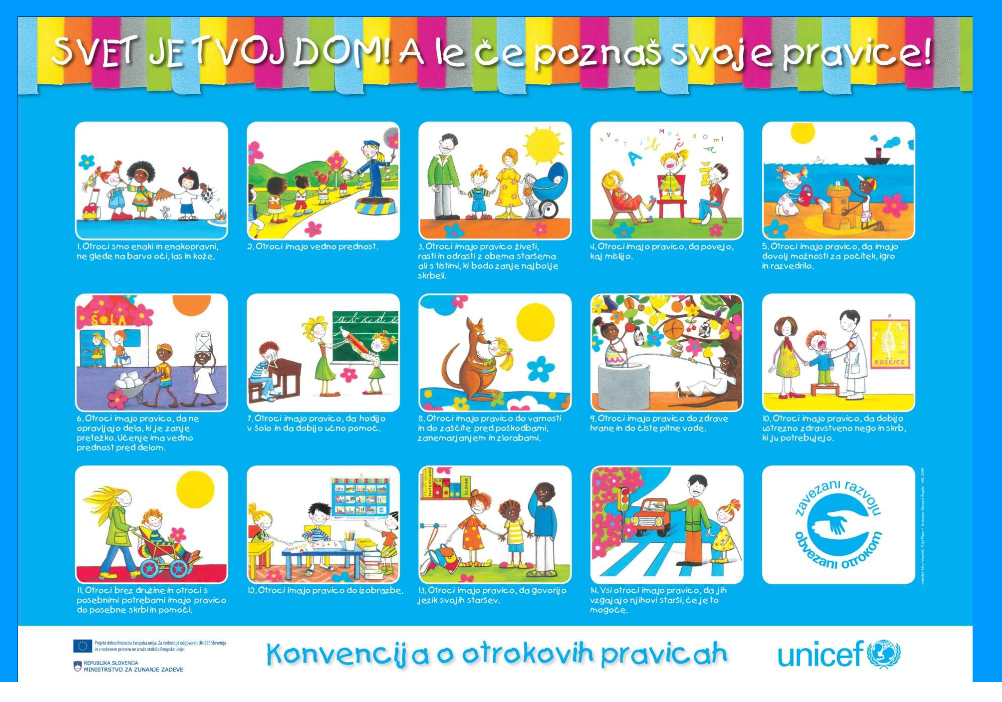 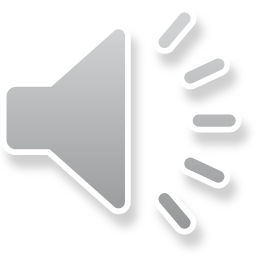 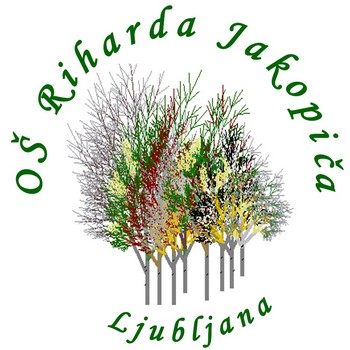 POSEBNE PRAVICE OTROK
do DRUŽINE in skrbnega okolja
do VARNOSTI in zaščite
do zadosti hrane in čiste vode
do ustrezne življenjske ravni
do skrbi za tiste s posebnimi potrebami
do brezplačnega izobraževanja
do uporabe materinega jezika, svoje vere in kulture
do izražanja lastnega mnenja in druženja
do igre
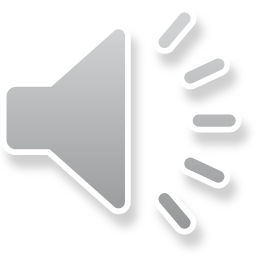 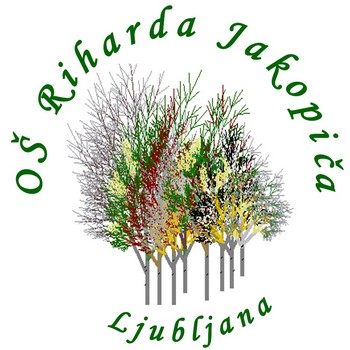 NALOGE
5. VMEŠAVANJE V ČLOVEKOVO ZASEBNO ŽIVLJENJE
5.1 Sosedo Tino sumiš, da uživa prepovedane droge, na skrivaj pogledaš njen dnevnik?
5.2 Slišiš kričanje iz sosednega stanovanja, zato s starši pozvonite?
5.3 Med telefoniranjem slišiš neznan pogovor morebitnih vlomilcev?

6. PRAVICA DO IGRE
Primer otroškega dela v indijskih tekstilnih tovarnah. Mnenje?
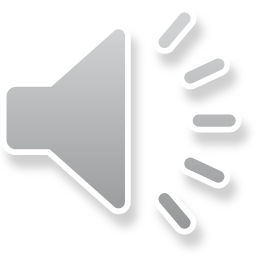 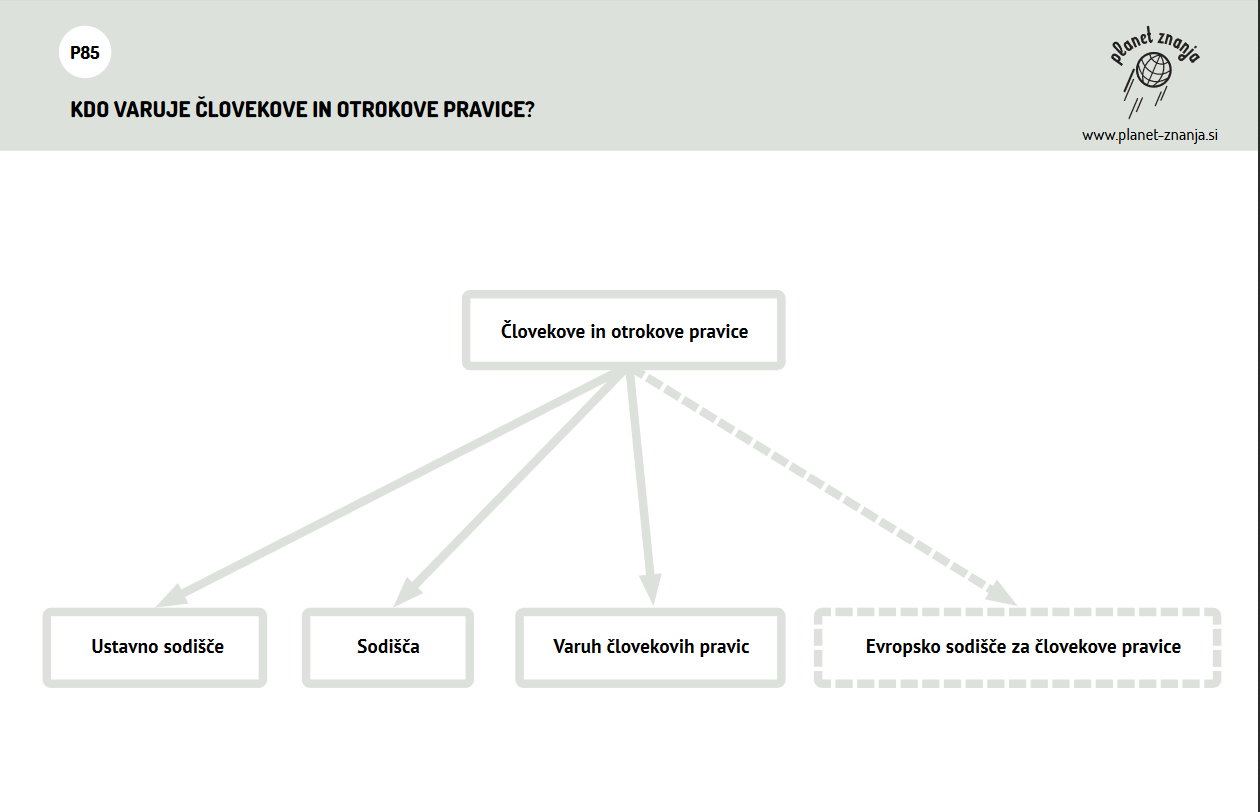 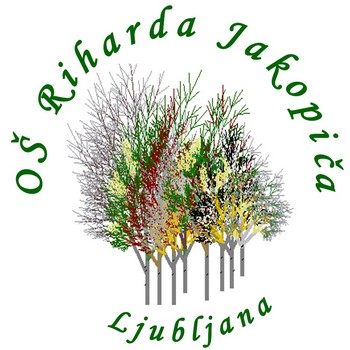 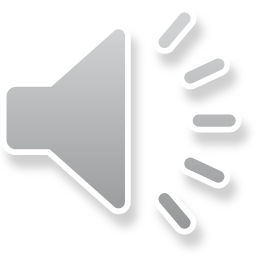 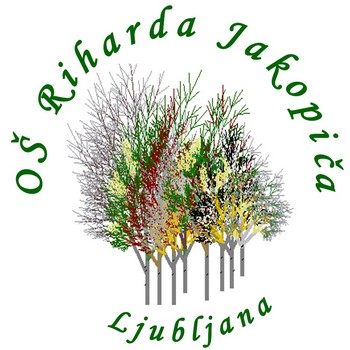 NALOGE
7.  OBISK DOMA STAREJŠIH OBČANOV – poročilo 
7.1 Katere pravice so morda kršili starostnikom?
7. 2 Kako še imenujemo varuha človekovih pravic?

ZLATO PRAVILO
„Z DRUGIMI RAVNAJ TAKO, KOT BI SI ŽELEL DA ONI RAVNAJO S TEBOJ.“
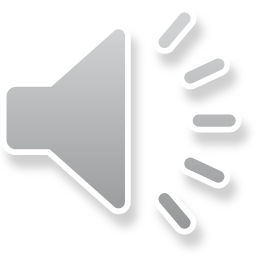 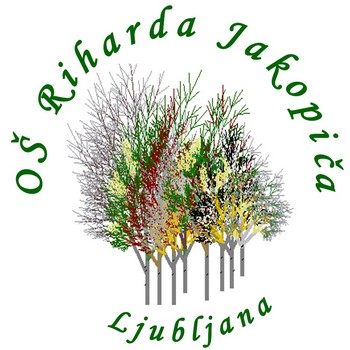 ŽELIŠ IZVEDETI VEČ?Infodrom
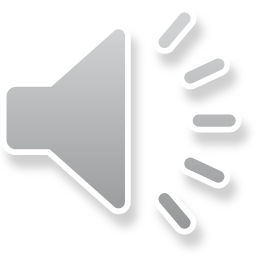 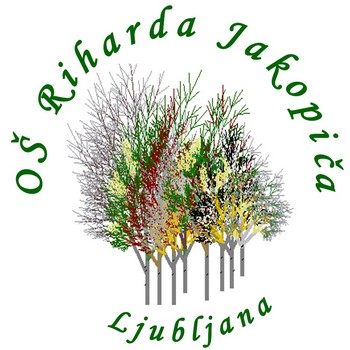 ŽELIŠ IZVEDETI VEČ?Infodrom - zagovornik
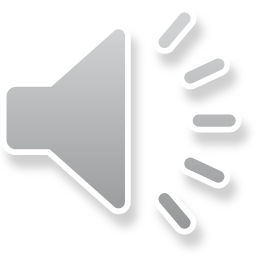 ŽELIŠ IZVEDETI VEČ?SPLETNA STRAN  VARUHA ČLOVEKOVIH PRAVIC:
http://www.pravice-otrok.si/
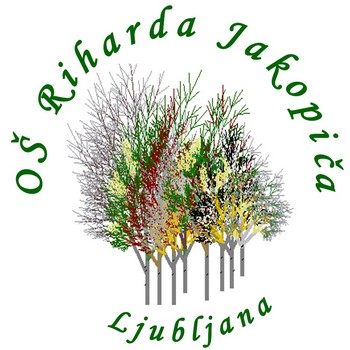 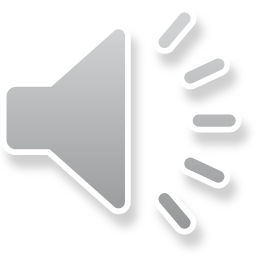 ŽELIŠ IZVEDETI VEČ?UNICEF
https://www.unicef.si/vsebina/101/Konvencija%20o%20otrokovih%20pravicah
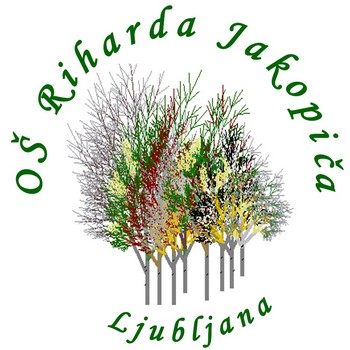 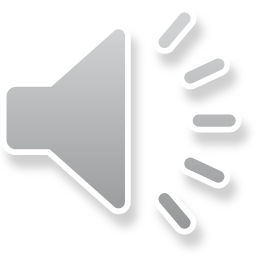